Senate Health & Social Services Committee
Healthy Alaska Plan
February 23, 2015
1
Reform is Necessary
Reform is necessary
State of the Budget Address
Identify 25% cuts over the next several years
Minimize the impact to those we serve
Efficiencies, Improvements and Innovations are critical to bend the cost curve

DHSS Budget = $2.7B
Medicaid = $1.7B
The current Medicaid program is not sustainable
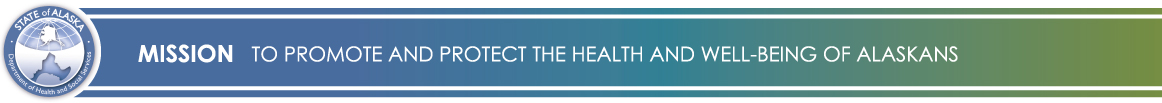 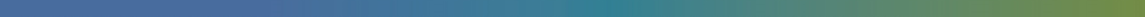 2
Catalyst for ReformBuilding on Reforms Underway
Control overutilization of hospital emergency room services
Increased fraud and abuse prevention and control efforts
Activities to reduce waste
Home and community-based service improvements 
Coordination with Patient-Centered Medical Home initiatives
Coordination with the Alaska tribal health system 
Investigating waiver options
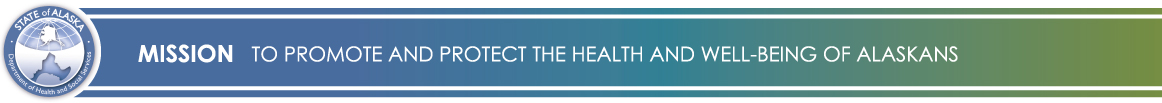 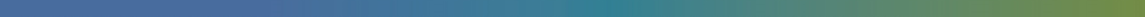 3
Catalyst for ReformAdditional Reforms
Recently identified reforms:
Change eligibility for Personal Care Assistance (PCA) services
Possible savings in Durable Medical Equipment, Vision, and Hearing 
Increase number in the Super Utilizer contract for management of care 
Dental
Implement utilization control for Behavioral Health services 
Ground Transportation
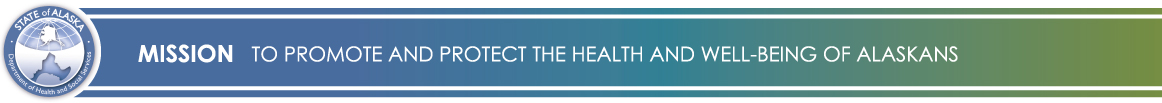 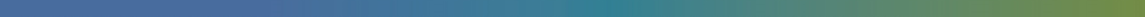 4
Catalyst for ReformDesigning Reform
Funding from the Alaska Mental Health Trust Authority
RFP to be released this week

Technical Assistance for Reform
Reform efforts in other states
Stakeholder process
Building an Alaskan Model 
Identifying the approval process
Regulation, Statutory, Budgetary, State Plan Amendments, waivers
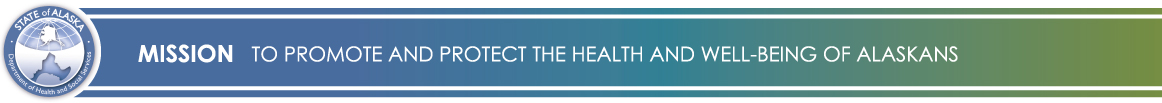 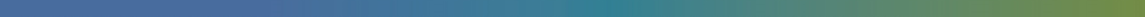 5
Catalyst for ReformTimeline for Reform
February 25, 2015: RFP released

March 18, 2015:  Deadline for Proposal Submission

April 15 – May 15, 2015: DHSS Meetings with Contractor
Details on the Alaska Medicaid Program; Identifying stakeholders; meeting process

May 2015: Meetings with Stakeholders
Schedule for ongoing stakeholder meetings to be determined by 
	stakeholders and contractor
Developing recommendations for reform

January 31, 2016: DHSS Report presented to the public & Legislature
Including initial proposed reforms
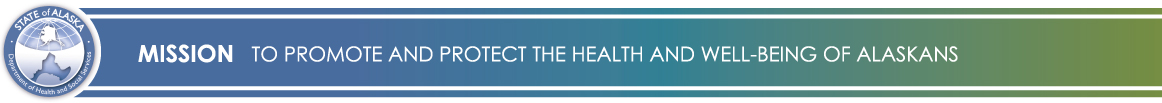 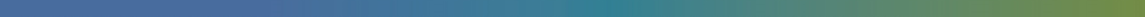 6
Catalyst for ReformAdditional Reform Options
Building blocks to achieving meaningful  reform

Payment Reform 
Strengthened Primary Care
Care Management
Workforce Innovation
Maximizing federal matching fund opportunities
Improved Telehealth Capability
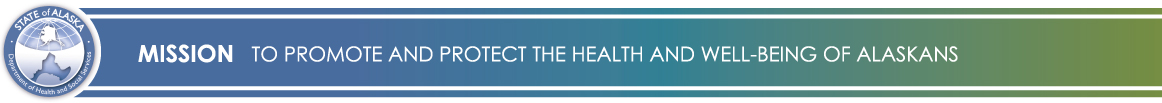 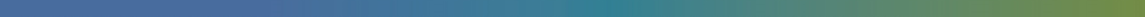 7
Catalyst for ReformAdditional Reform Options
Reform strategies for increasing prevention and shared responsibility

Cost-sharing options 
Health Savings Accounts (HSAs) 
Services to direct patients to the appropriate level of care
Incentives for healthy behaviors
Increased access to preventative services
Work assistance benefits for the expansion group
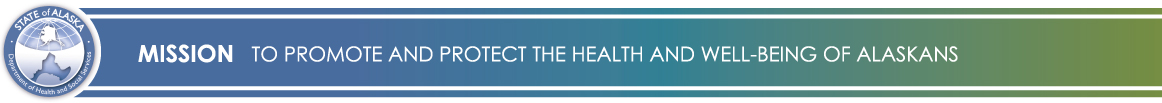 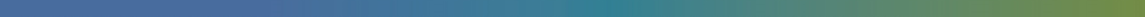 8
Healthy AlaskansWho is covered now?
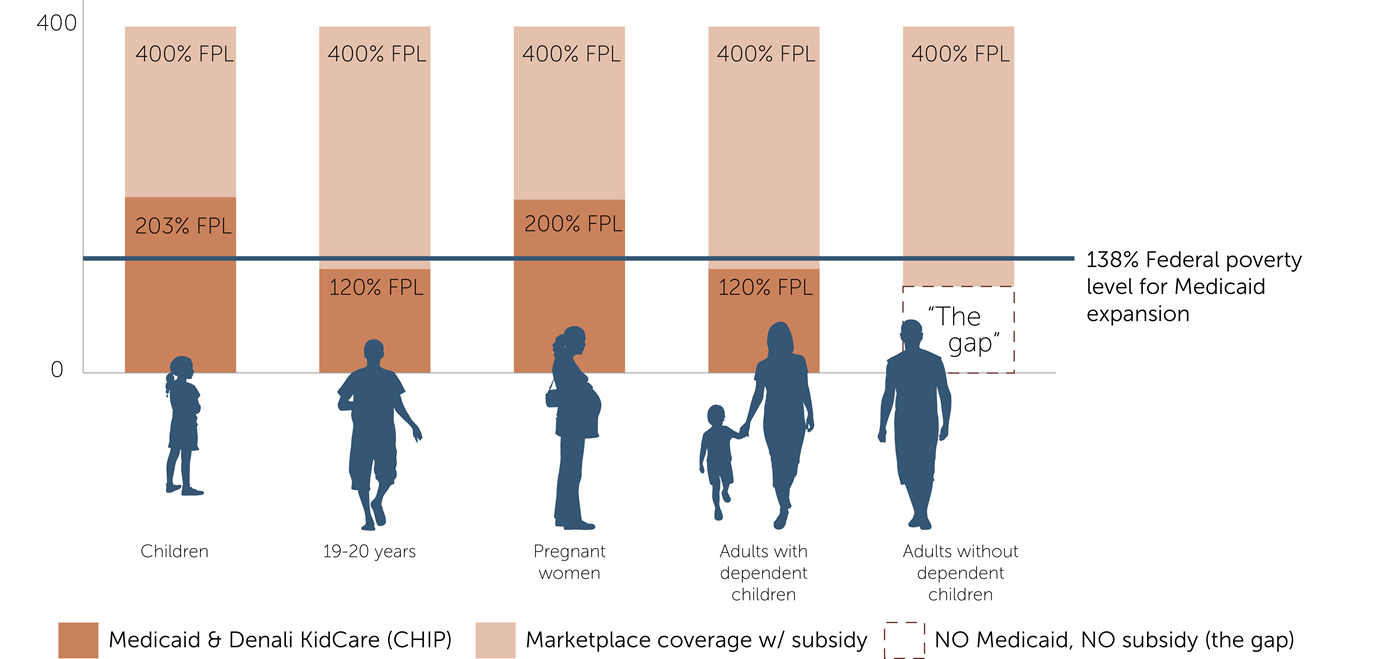 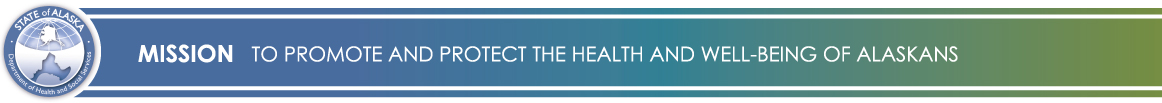 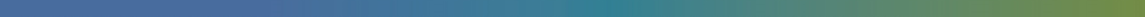 9
Healthy AlaskansMedicaid Expansion
Higher Federal Match
An immediate economic boost

Reducing Uncompensated Care by reducing the number of uninsured

Opportunities for reform and waivers 
Reduce the cost of the Medicaid program
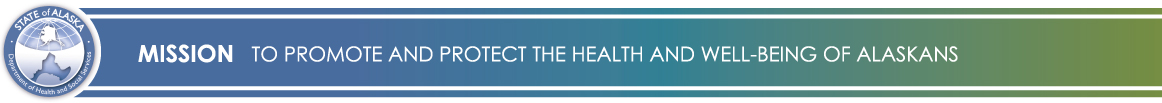 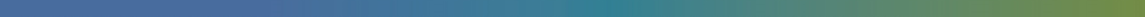 10
Healthy AlaskansWho would be covered by Expansion?
Adults without dependent children

Ages 19 – 64
Not otherwise eligible for Medicaid or Medicare

Earning up to 138% of the Federal Poverty Level (FPL)
Single adults earning up to $20,314 per year
Married couples earning up to $27,490 per year
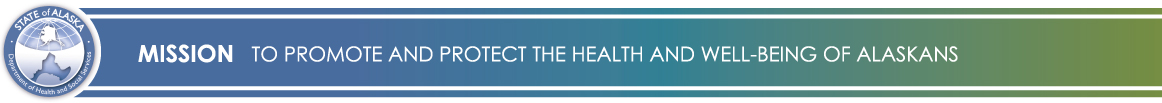 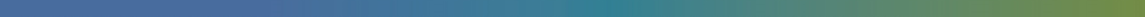 11
Healthy Alaskans
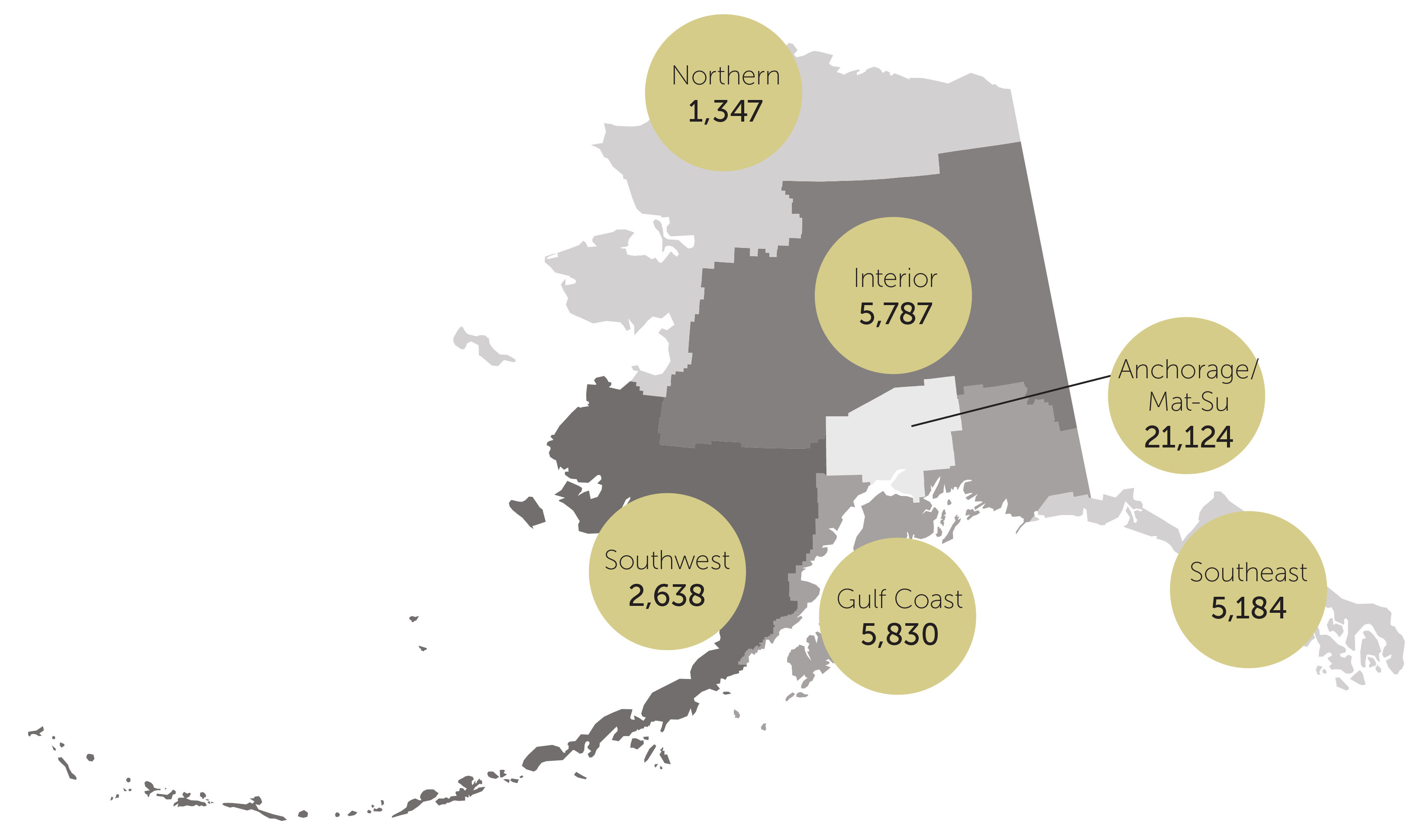 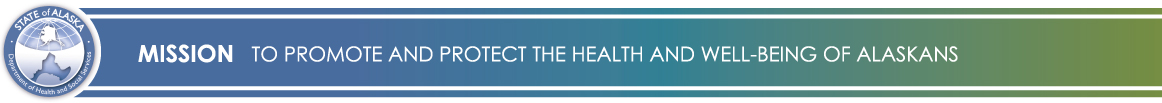 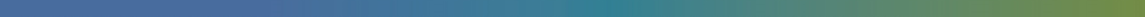 12
Healthy AlaskansThe Expansion Population
Source: Analysis by Evergreen Economics of data from the BRFSS survey
*Partial coverage includes healthcare services provided by tribal health 
facilities and possibly other sources.
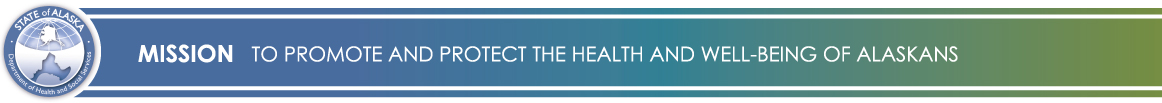 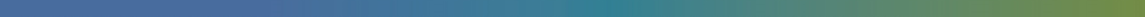 13
Healthy AlaskansHow many will sign up?
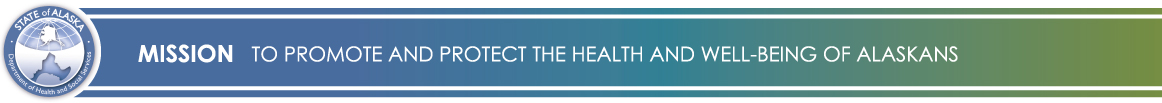 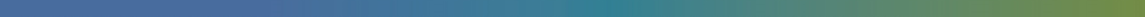 14
Healthy AlaskansCost Per Enrollee
Projected Cost of Service Per Newly Eligible Medicaid Enrollee by Fiscal Year
(Weighted by Expected Gender and Age Distribution of the Expansion Population)
Estimated Distribution of Expansion Group With Respect to Gender and Age
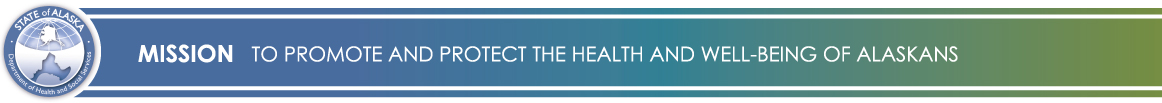 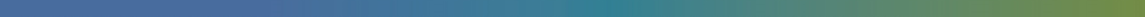 15
Healthy AlaskansReducing Recidivism
2015 Recidivism Reduction Plan
http://www.legis.state.ak.us/basis/get_documents.asp?session=29&docid=1372

Alaska Judicial Council reported that convicted felons who completed an ADOC substance program, 12% recidivated compared to the control group in which 20% recidivated within 12 months of being released from custody

UAA Institute of Social and Economic Research (ISER) issued a report:
With no change in policies, the number of Alaska inmates is likely to double by 2030, from 5,300 to 10,500
If the state spent an additional $4 million a year to expand the education and substance abuse programs it already had, the prison population in 2030 might be 10% smaller than projected – about 1,050 fewer inmates

Providing continued access to substance abuse programs following release is key
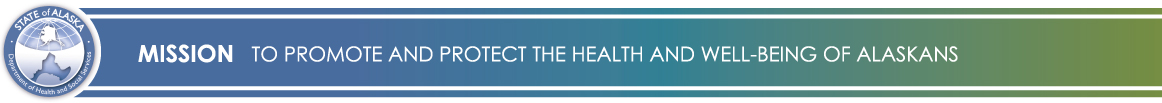 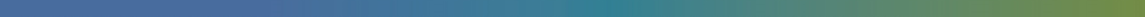 16
Healthy AlaskansImproving Health
Access to health care means improved health outcomes and increased productivity and independence

The number of uninsured Alaskans would be reduced by half

More Alaskans would receive preventative and primary care, including behavioral health services and help in managing costly chronic diseases

Alaska’s statewide mortality rate would drop

Health care access for survivors of domestic violence and sexual assault 

Access to health care is already showing a positive difference for the homeless population in other states
Improving capability to gain employment
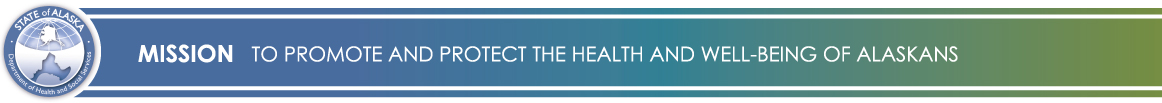 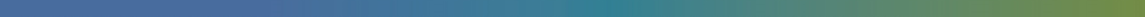 17
Healthy EconomyNew Federal Dollars
Higher Federal Contribution under Expansion




$1.12B from FY2016 – FY2021
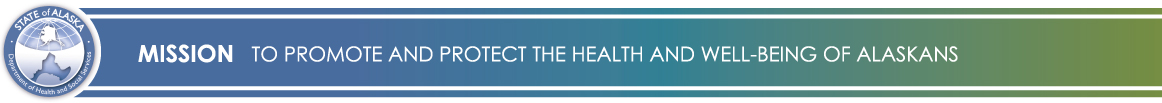 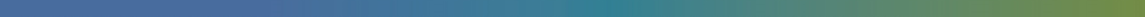 18
Healthy BudgetsAnnual State Spending on Expansion
* FY16 Administrative Cost is being funded by the Alaska Mental Health Trust Authority
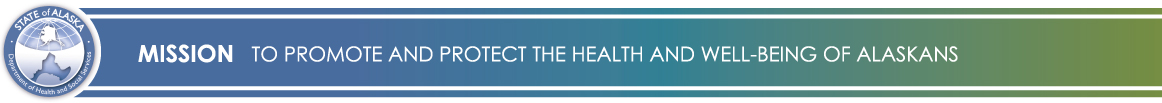 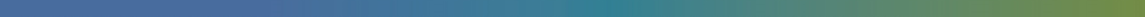 19
Healthy EconomyImpact to the Economy
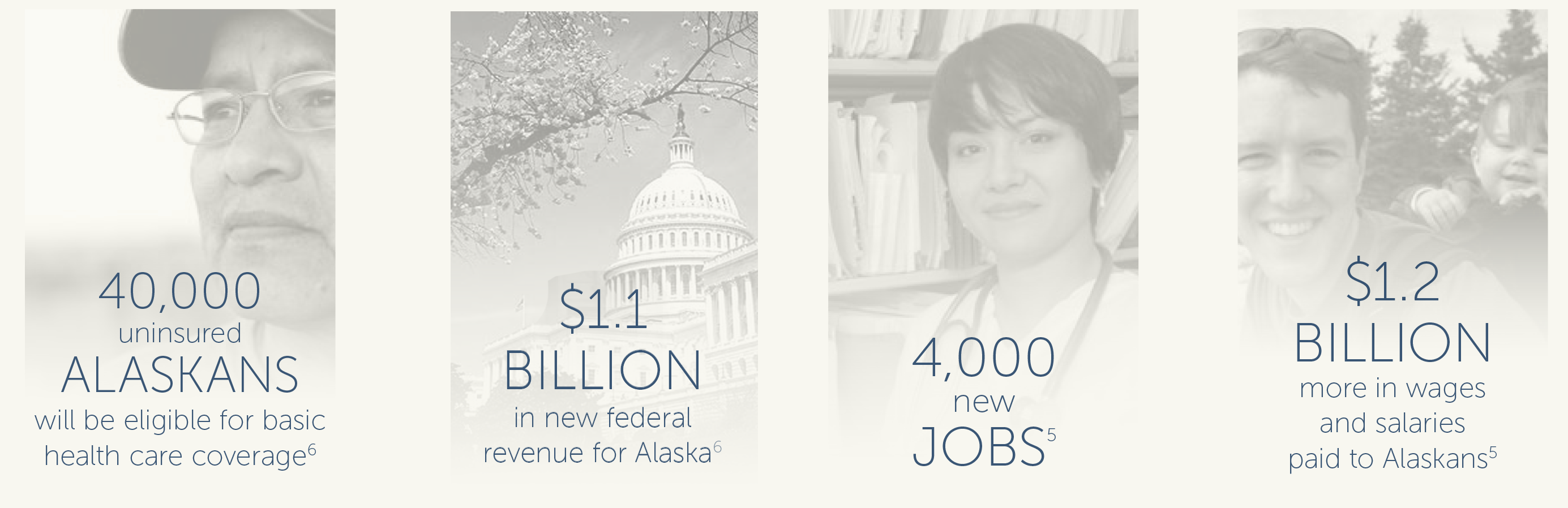 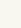 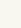 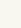 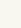 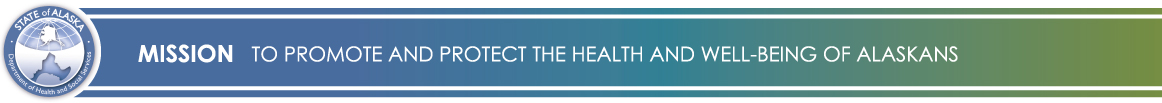 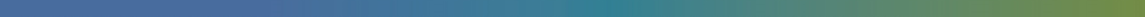 20
Questions?

Thank You
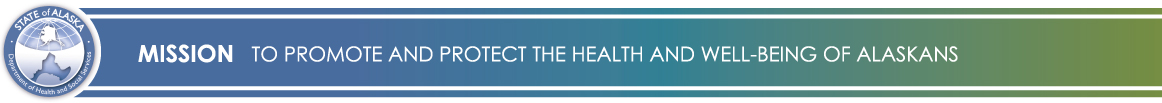 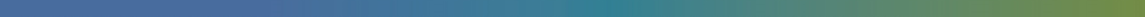 21